Multilayer Sparse LSM=Deep Neural Network
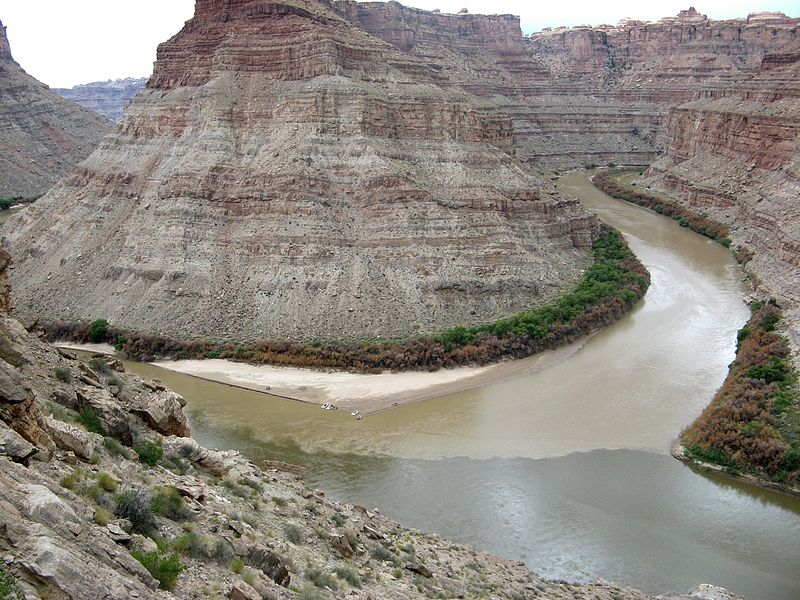 Zhaolun Liu  and Gerard Schuster
KAUST
LSM
Neural Network LSM
Deep CNN
[Speaker Notes: In the last 30 years, we have seen very strong development in deep convolutional NN partically in commercial industry of machine translations, self-driving cars, image recogniation, medical diagnosis, and so on.
Also in the last 30 year, we see the developemtn of migration going to be improved by LSM. And now, we see them coming together last year or so. They are combining in our case for the first time, we call it “NNLSM” which combines the best of the both worlds, the strong statistic capability holding large data set from NN, as well as very strong predictive property of determintive physics LSM. Let’s see what’s mean by this.]
Outline
Neural Networks & Sparse LSM
 Neural Networks Least Squares Migration 
 Numerical Results
 Summary
2
[Speaker Notes: This is my outline. First is the Motivation. 
Then is the theory part, next is numerical Examples,
and finally is the conclusion.]
Single-Layer Neural Network
x
y
s
s
s
S
S  s
S
S
1
0
H1
If 1 then a cat
0
1
If 1 then a dog
.
.
.
.
s(H1x)=ReLu(H1x)
.
.
.
.
.
0
0
H1x
.
.
.
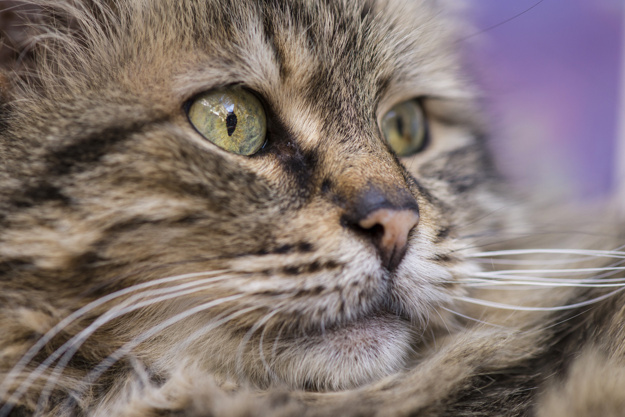 0
0
Matrix-vector multiplication
Task: learn weights, i.e. filters, in H1
y=s(H1◦x)
[Speaker Notes: here, we see a single-layer nn, which is often used for picture classification in the commercial industry. The input is a pic of cat. They discretize it and the intensity value of each pixel is flattening into a talk vector. And we call it x. The output is much sparse representation, and we call it y, because it only classify it either a cat or not a cat. So, this vector on the right-hand side only contains a lot of zeros and few ones which corresponds to a cat or a dog. We can represent it mathematically. It’s very simple operation. We first take the weights H1, multiple the input vector x. Each output of the matrix-vector multiplication is threshold by sigma and we get the output vector y. The threshold function will be used in our neural network. It has 2-side relu function]
FeedForward Neural Network
FeedForward Neural Network
x
y
.
.
.
.
Layer 1
Layer 2          Layer N-1         Layer N
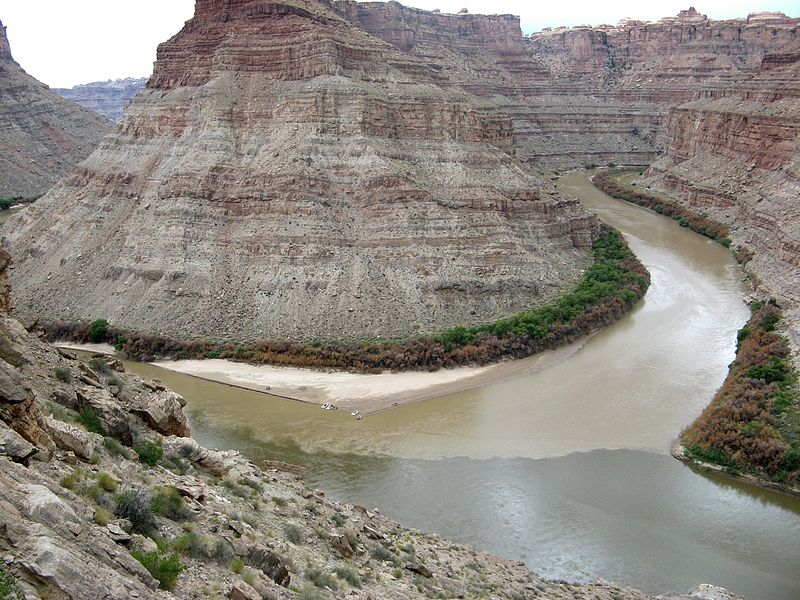 s
s
s
s
s
s
s
s
s
s
s
s
S
S  s
S
S
S
S  s
S
S
S
S  s
S
S
S
S  s
S
S
H1
H2
HN
1
.
.
.
0
.
.
.
.
.
.
.
.
.
.
.
.
.
.
.
.
.
.
.
0
.
.
.
.
.
.
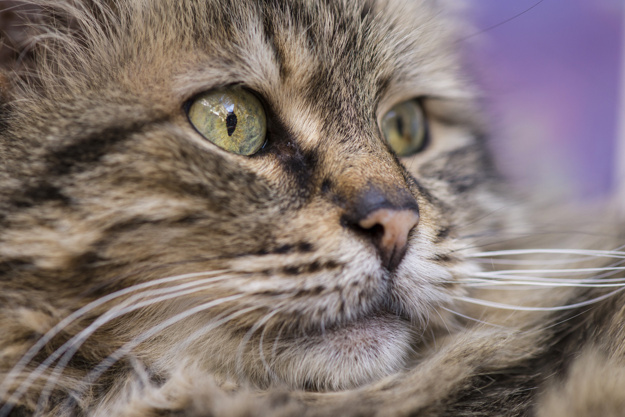 0
LSM
.
.
.
Deep CNN
y=s(HNs(…s(H1x))…)
s(H2s(H1x))
s(H1x)
[Speaker Notes: The single layer NN can be extended to multilayer NN. Each layer have the same operation as the matrix-vector multiplication. We do’t need to give much details in this. In the our experiments, we find that multilayer NN doesn’t give us desirable output compared to single layer NN. So, we will only talk about single layer.]
Sparse LSM (Image Domain)
Basis pursuit
Learn H from mmig :
 NN NNLSM
Soft thresholding
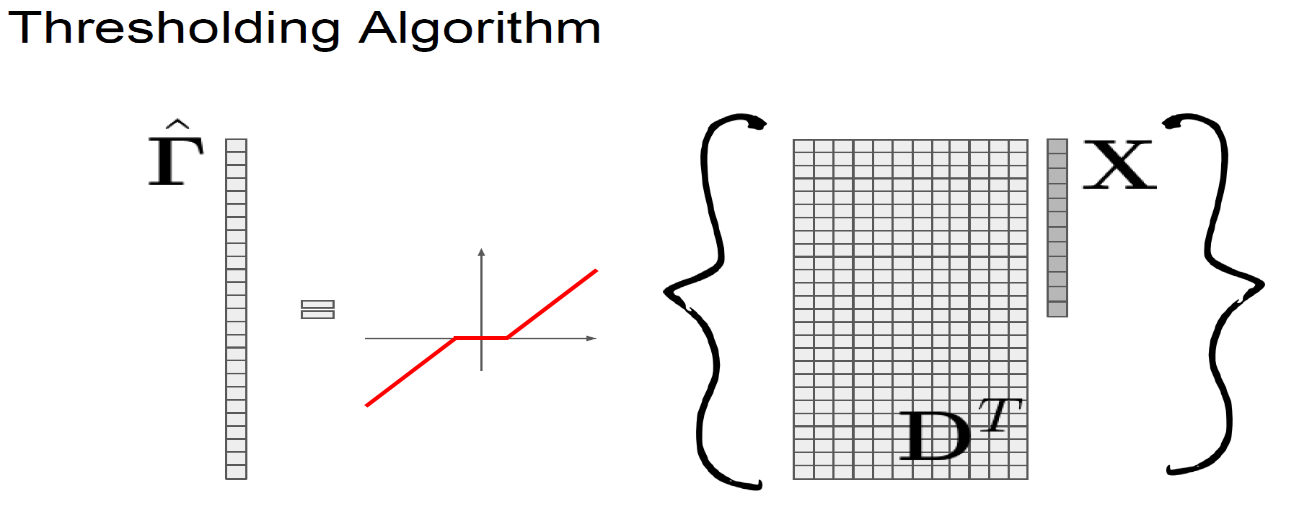 2l
Conclusion: 1st iterate
Sparse Inversion =
Feedforward single-layer NN
5
[Speaker Notes: For sparse]
Outline
Neural Networks & Sparse LSM
 Neural Networks Least Squares Migration 
 Numerical Results
 Summary
6
[Speaker Notes: This is my outline. First is the Motivation. 
Then is the theory part, next is numerical Examples,
and finally is the conclusion.]
NNLSM
migration
reflectivity
e
Given: mmig
mmig
m
HT
Find: H and m
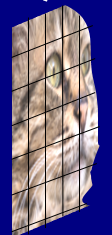 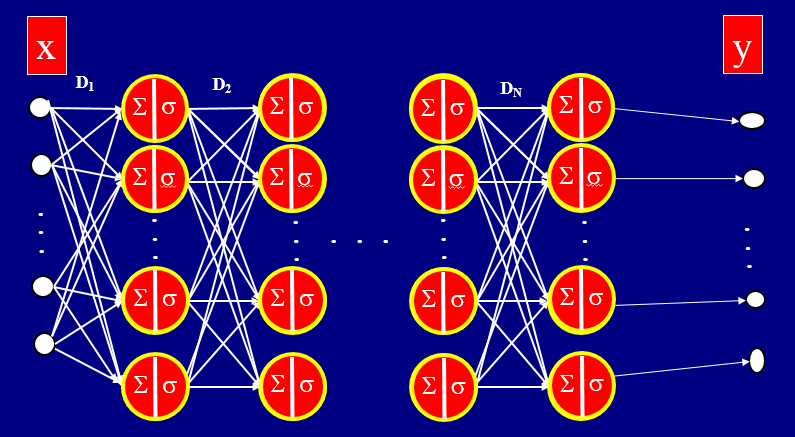 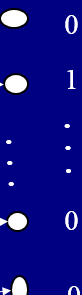 2
s.t.  argmin ||Hm –mmig||2 +  l||m||1
argminy ½ ||x-Dy||2 + l||z||1
s(x)=ReLu(x)
x
Hij(k+1) = Hij(k) – a∂e/∂Hij
mmig
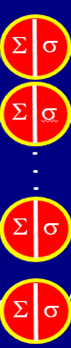 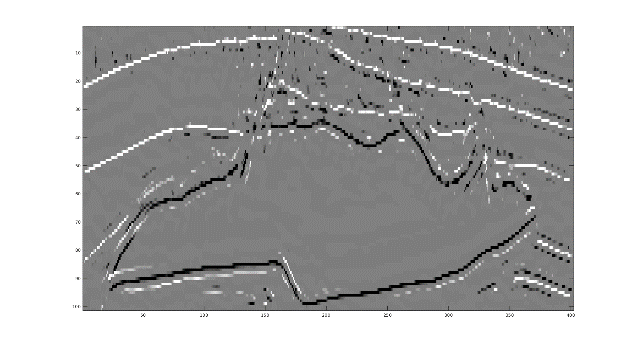 m
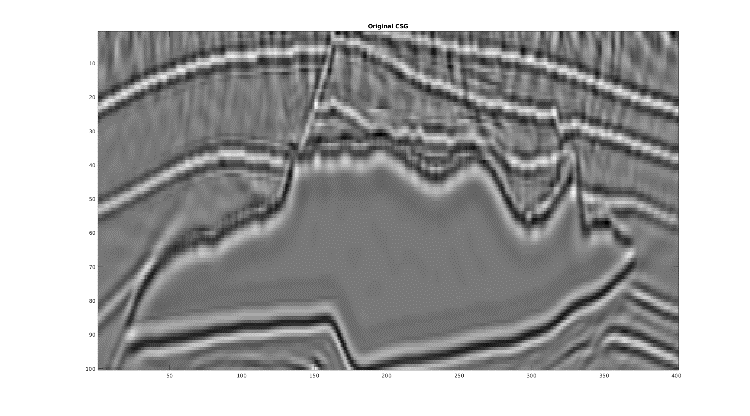 Previous Sparse LSM only found m
NNLSM: Find both m and H
Benefits: No finite difference  solvers
Outline
Neural Networks & Sparse LSM
 Neural Networks Least Squares Migration 
 Numerical Results
 Summary
8
[Speaker Notes: This is my outline. First is the Motivation. 
Then is the theory part, next is numerical Examples,
and finally is the conclusion.]
Find m that minimizes ||Hm - mmig||2  +a||m||1
NNLSM
Migration Image
Velocity Model
0.3
0.3
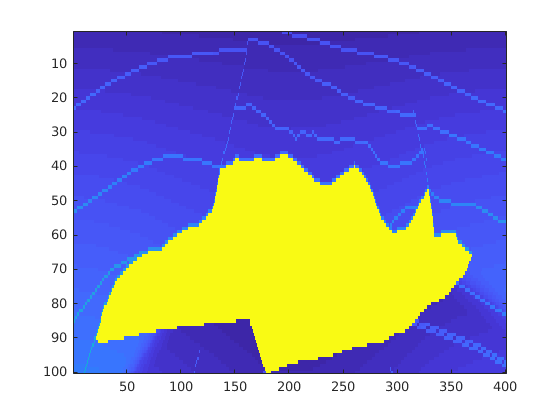 km/s
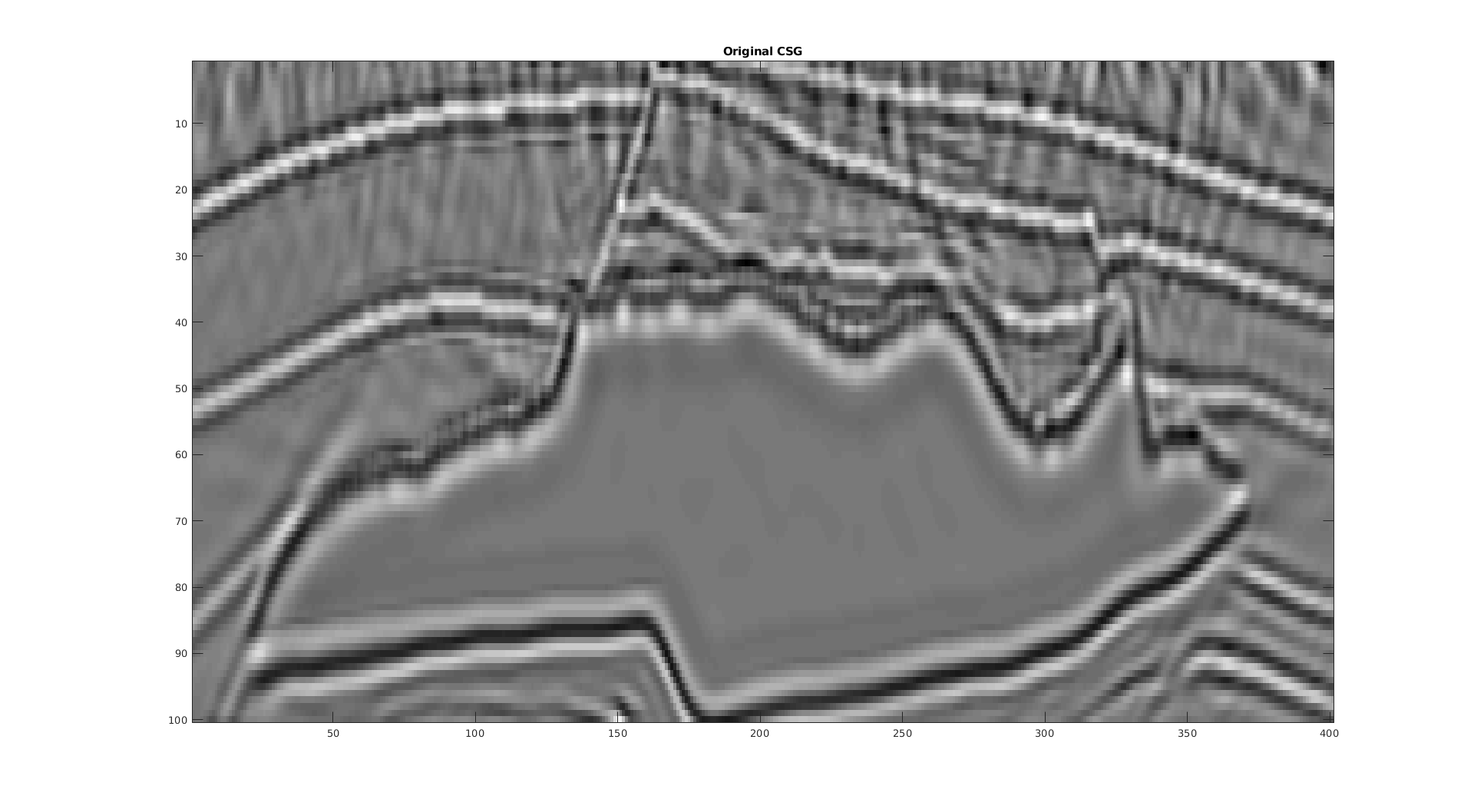 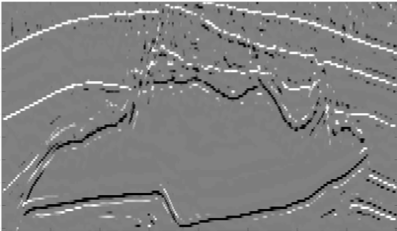 4.5
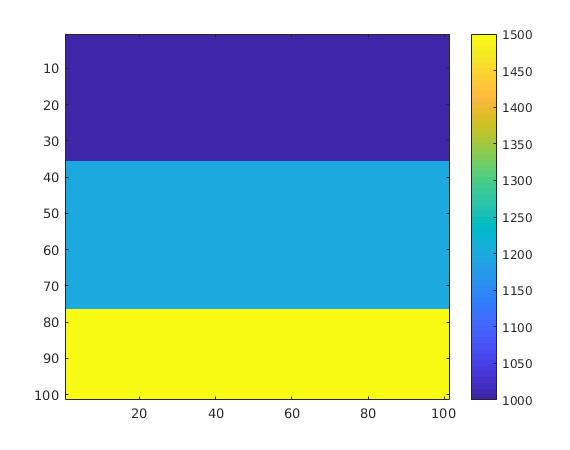 Step 1: m(k+1) = sl(m(k) – a ∂e/∂m);    k=1,…15
Z (km)
m
H1x
mmig
Z (km)
1.7
2.3
12
4
X (km)
Step 2: H(k+1) = (H(k) – a ∂e/∂H );       k=1,…15
ij
ij
ij
2.3
12
4
X (km)
Alternating 
Gradient Descent
9
Find m that minimizes ||Hm - mmig||2  +a||m||1
Feature Map
(sub-Reflectivity)
~LSM
(~Reflectivity)
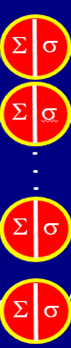 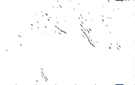 mmig
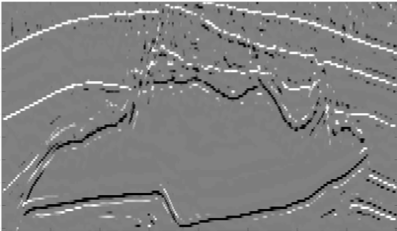 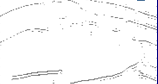 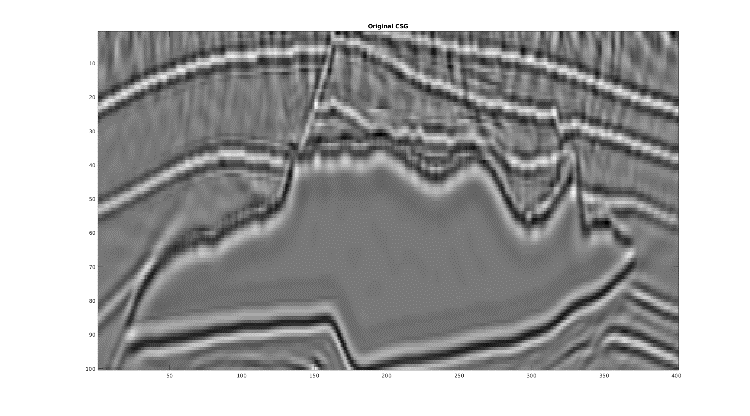 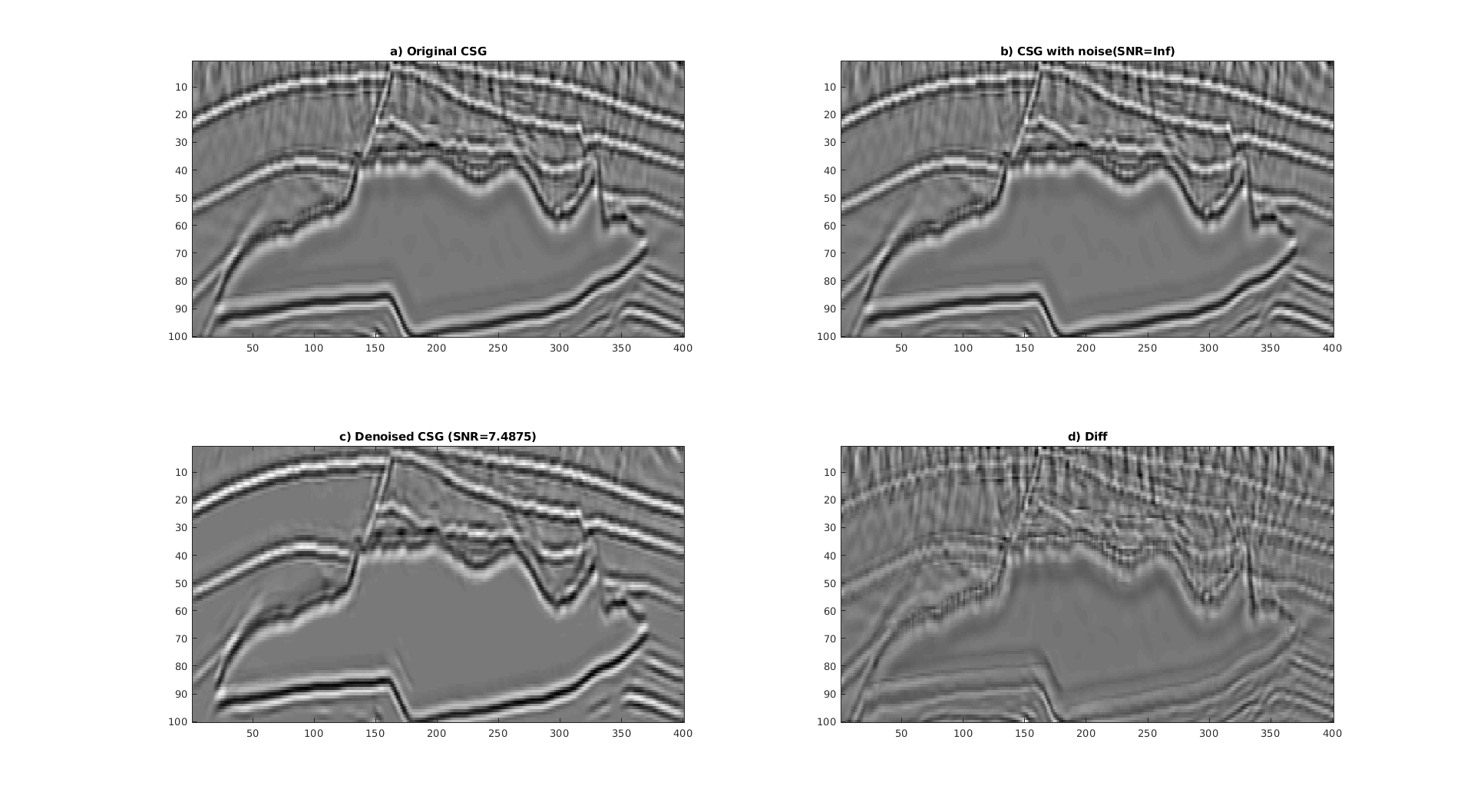 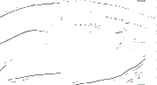 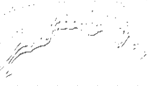 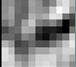 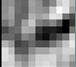 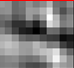 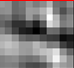 CNN Filters
(~PSFs)
Benefits: Inexpensive ~LSM
                Coherent Noise Killer
                Incoherent Noise Killer
For detail: Liu et al 2019, Multilayer Sparse Least Squares Migration=Deep Convolutional Neural Network, arXiv:1904.09321
Field Data Test: F3 Block in Netherlands
1
1
Migration Image
Reflectivity
Migration Image
t (s)
t (s)
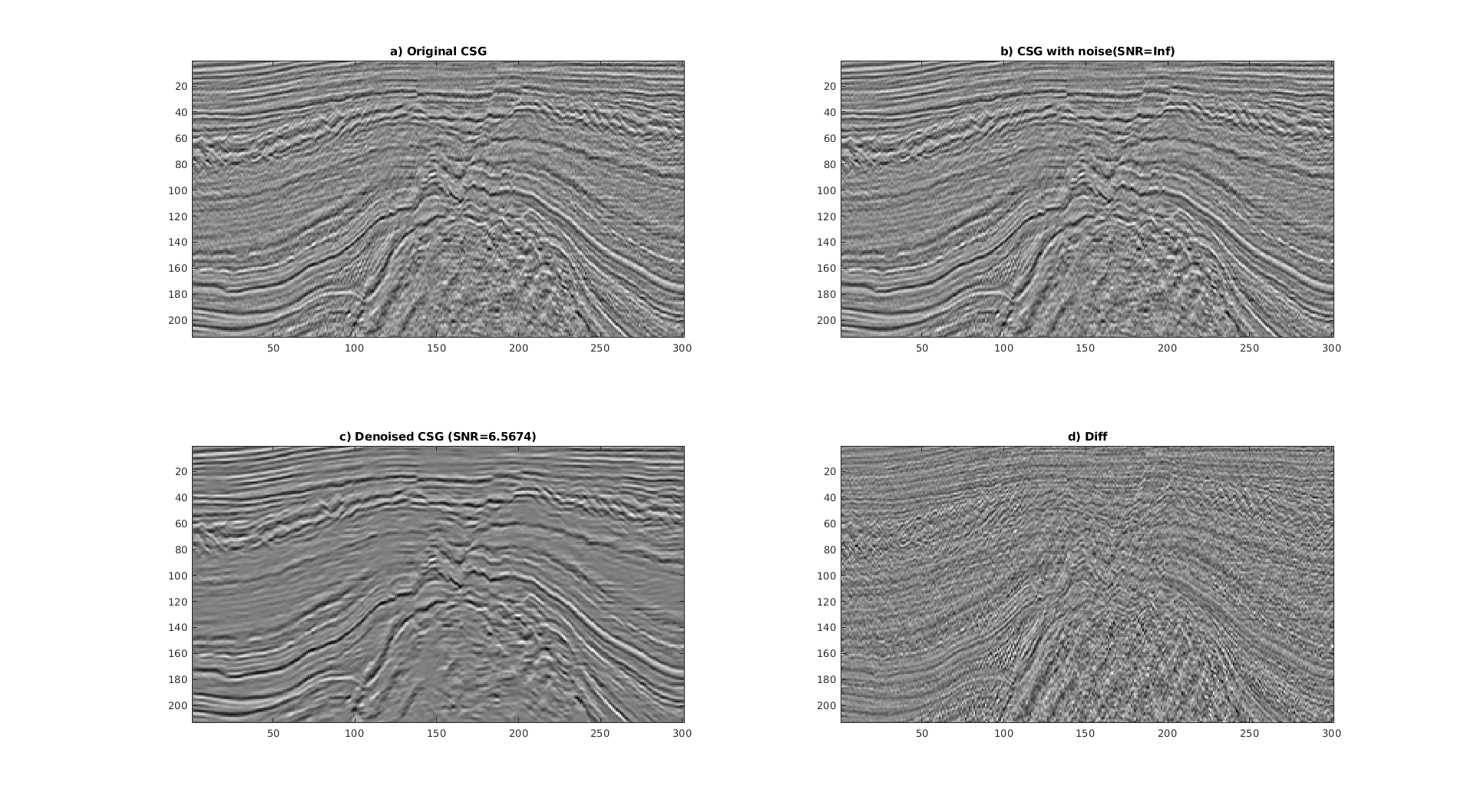 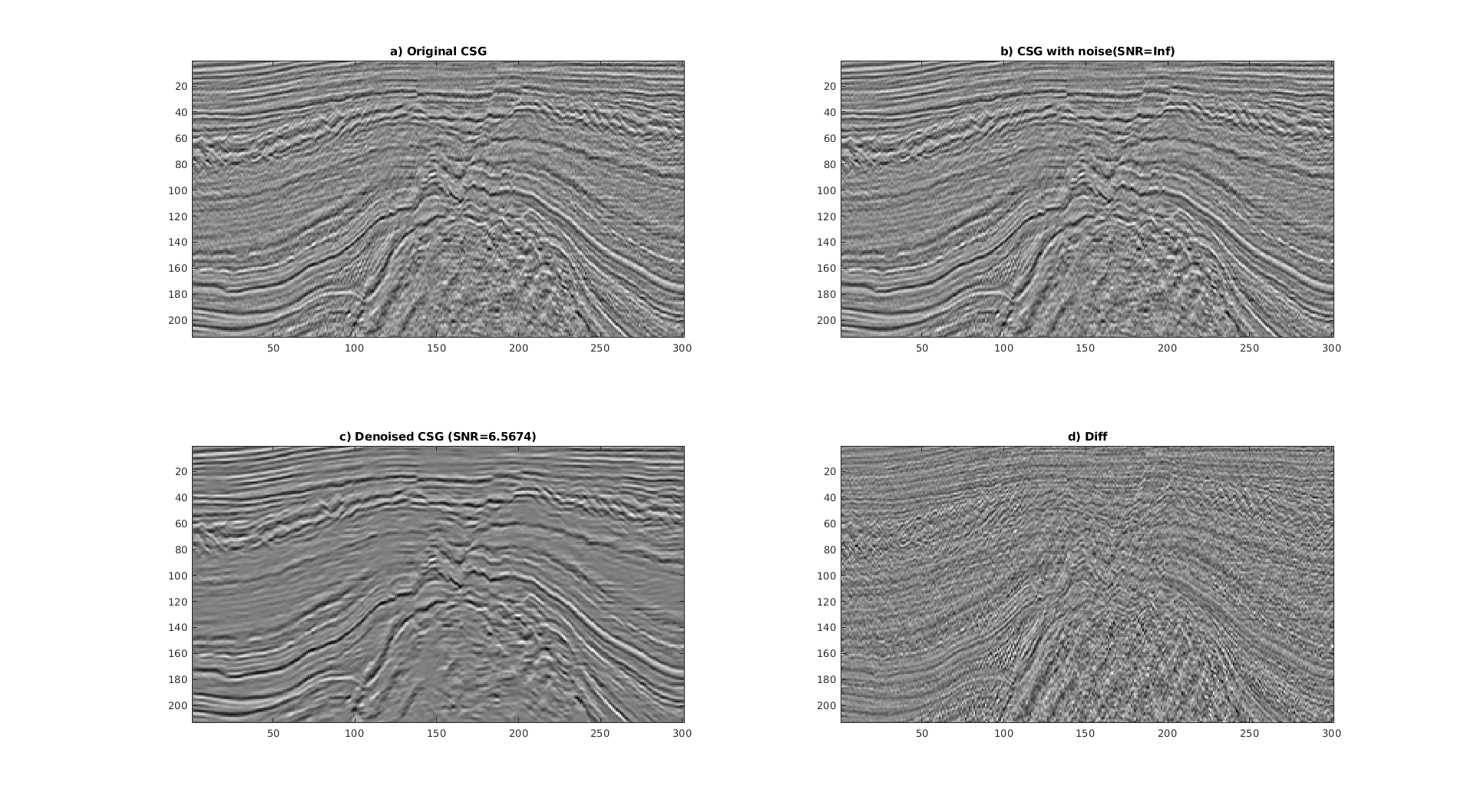 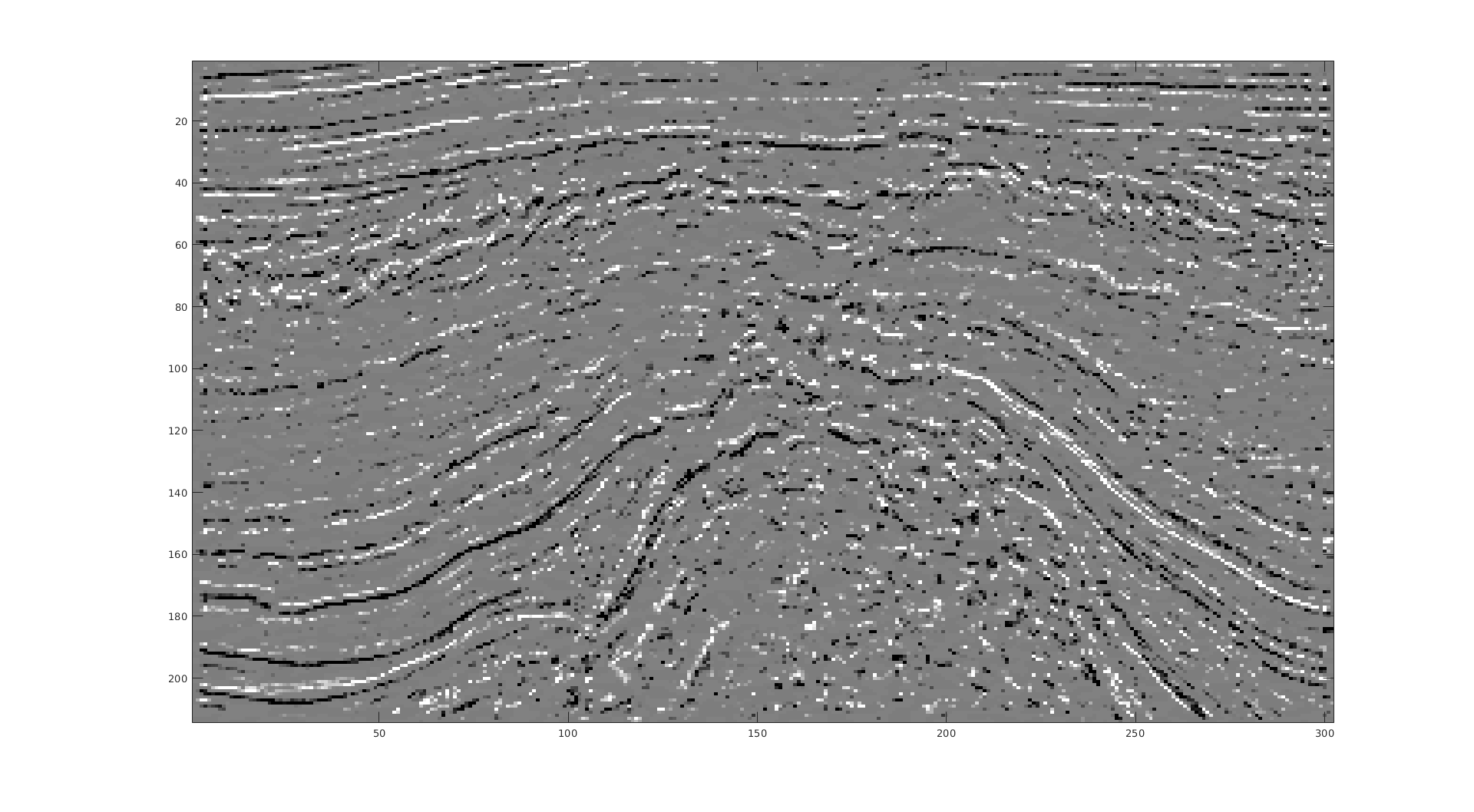 1.85
1.85
5
5
X (km)
X (km)
8
8
11
Field Data Test: F3 Block in Netherlands
1
Migration Image
Reconstructed Migration Image
t (s)
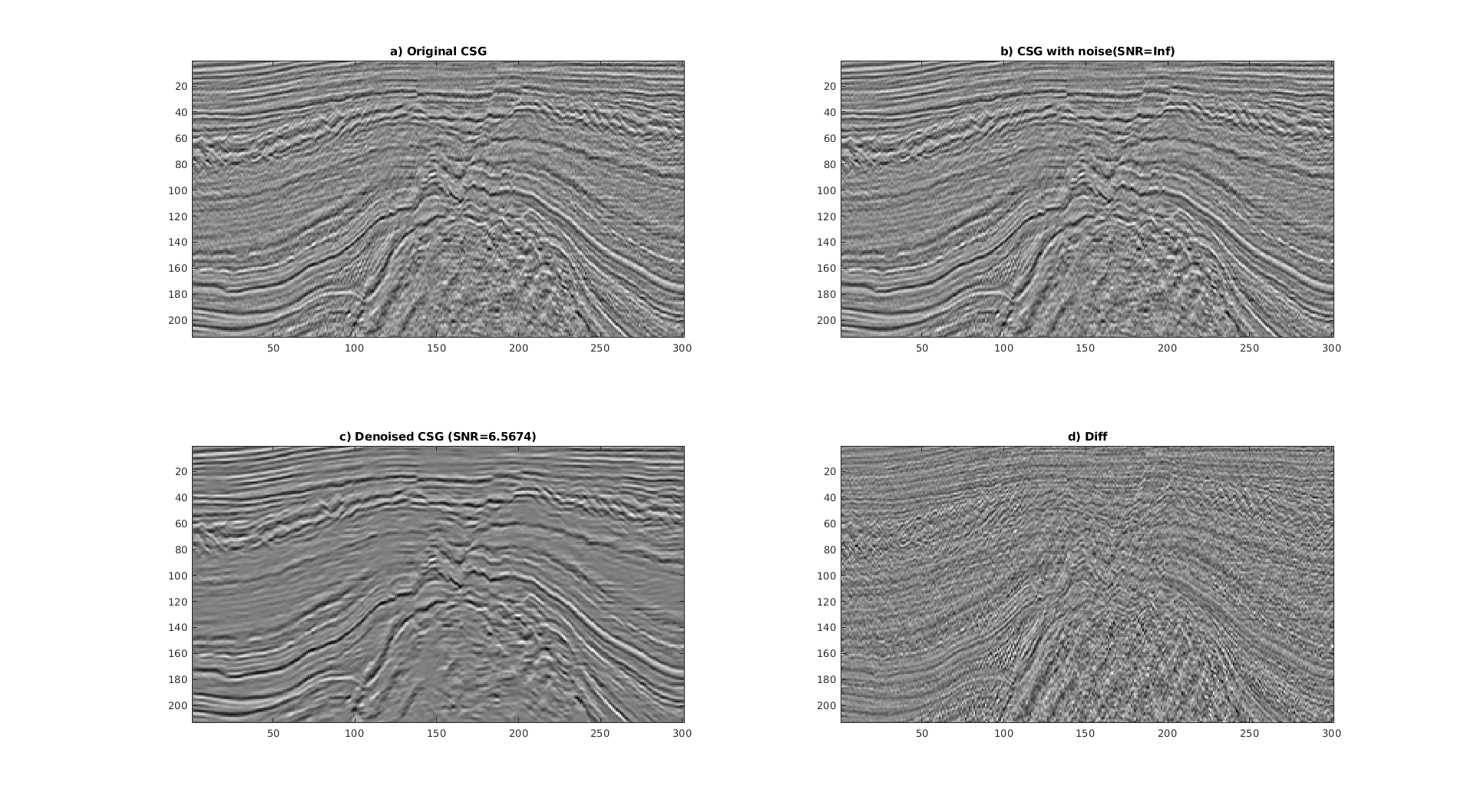 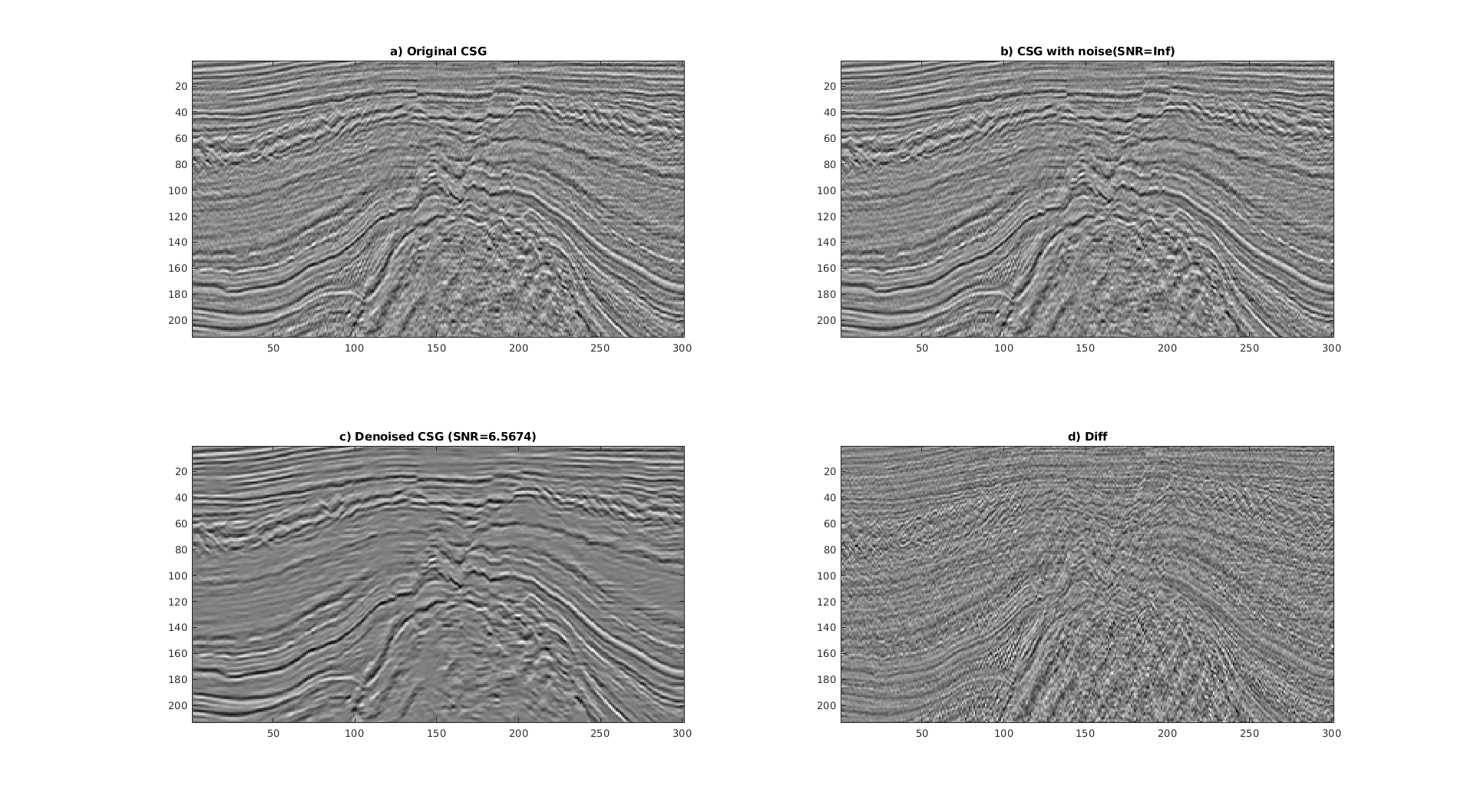 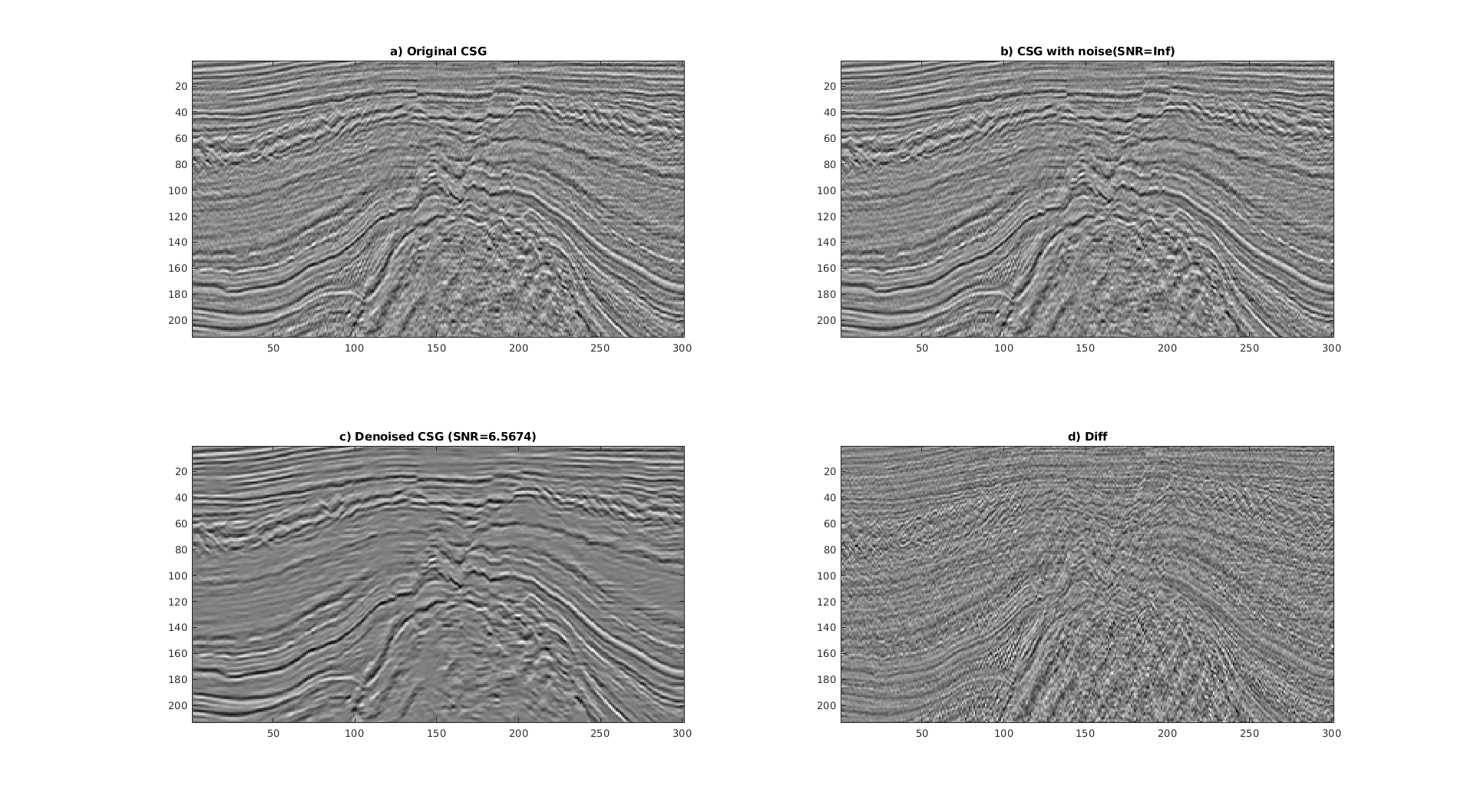 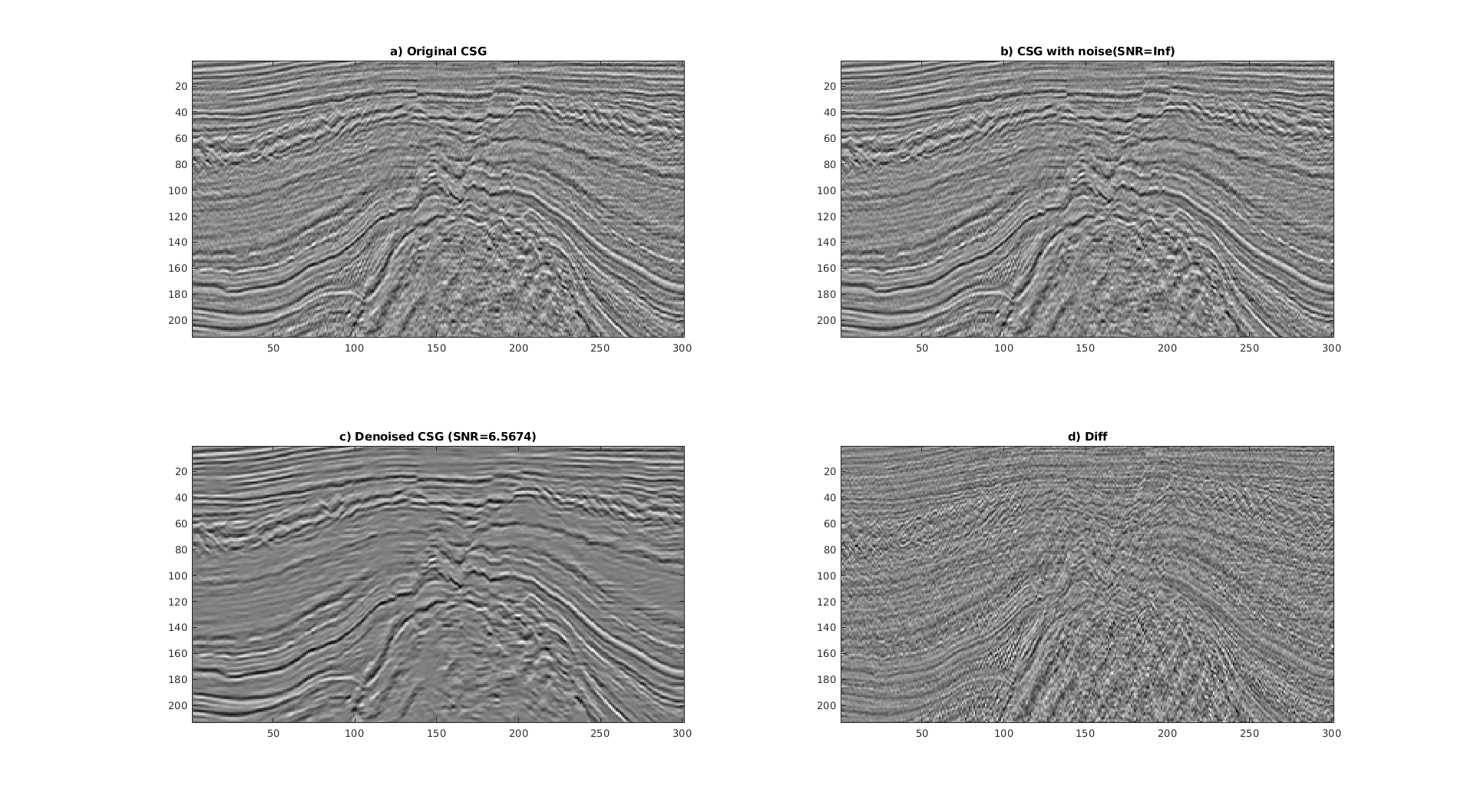 1.85
5
X (km)
8
12
Field Data Test: F3 Block in Netherlands
1
Migration Image
Reconstructed Migration Image
t (s)
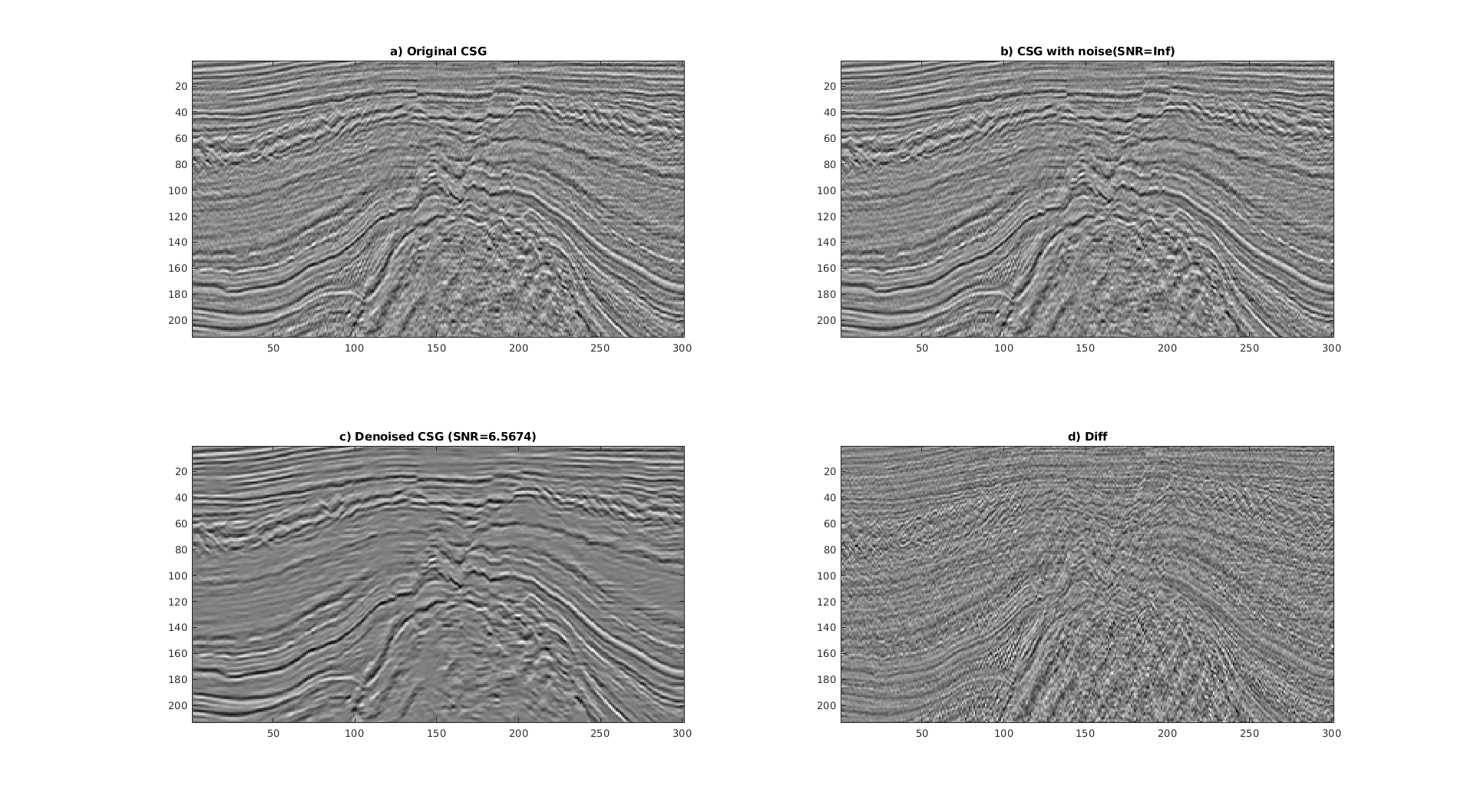 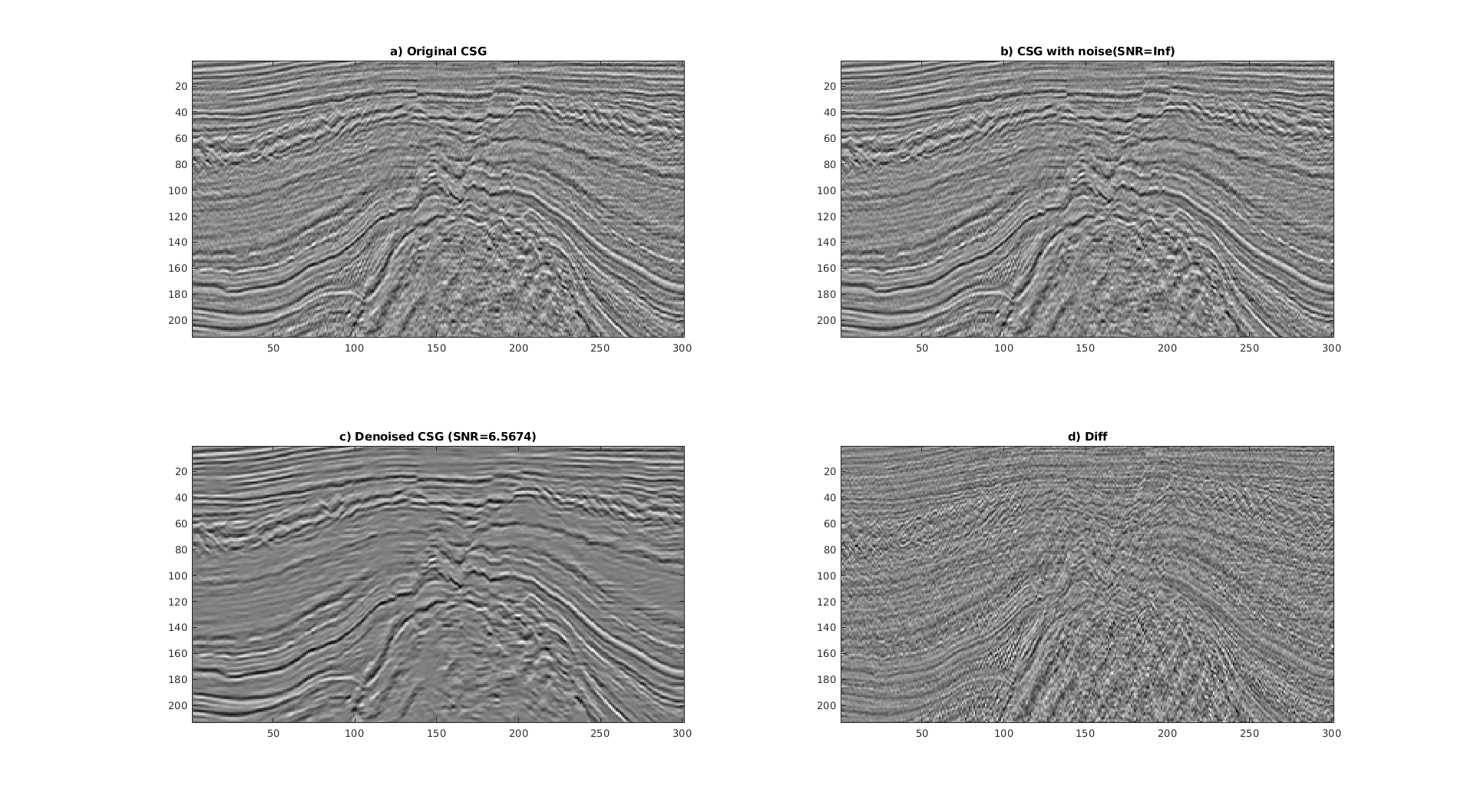 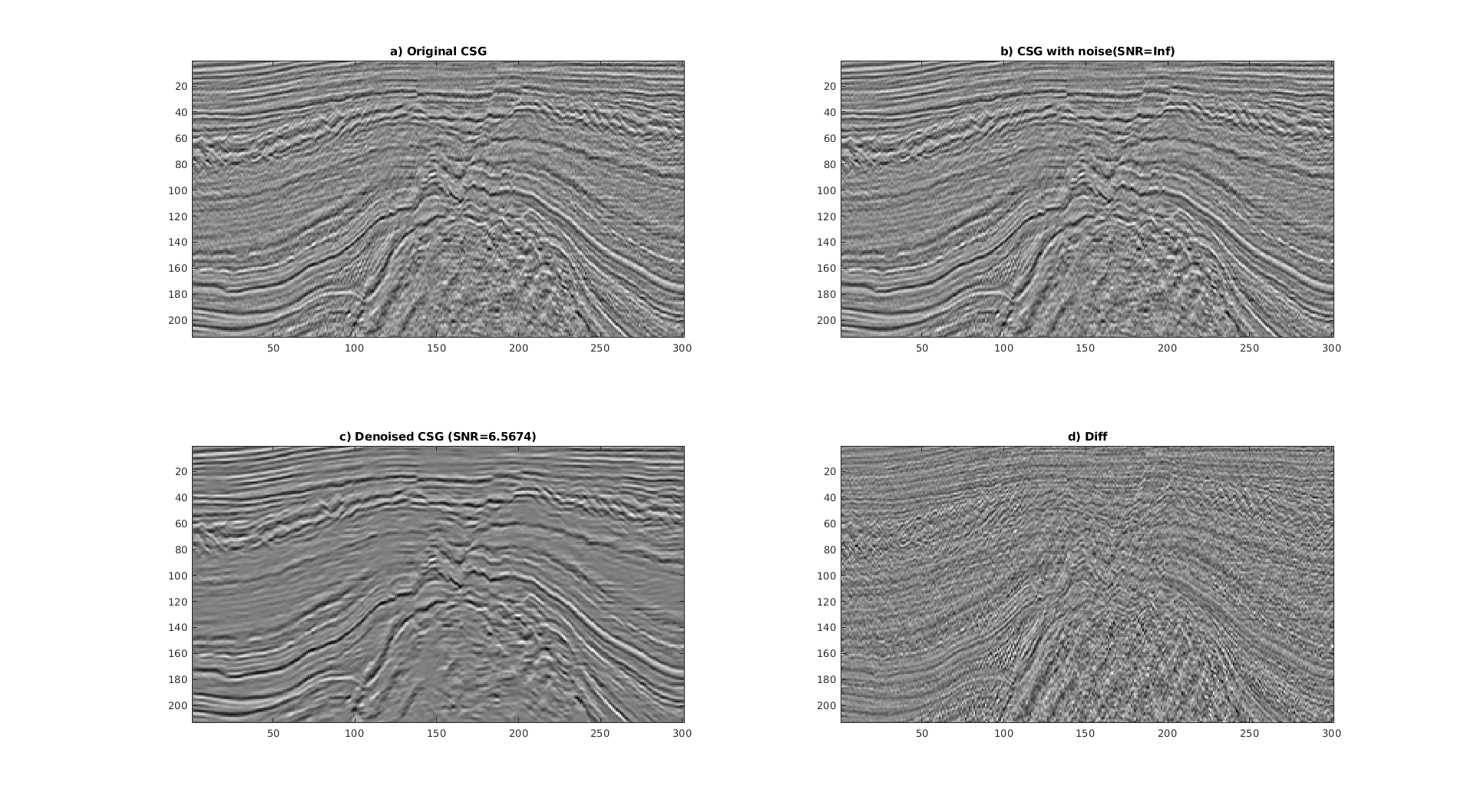 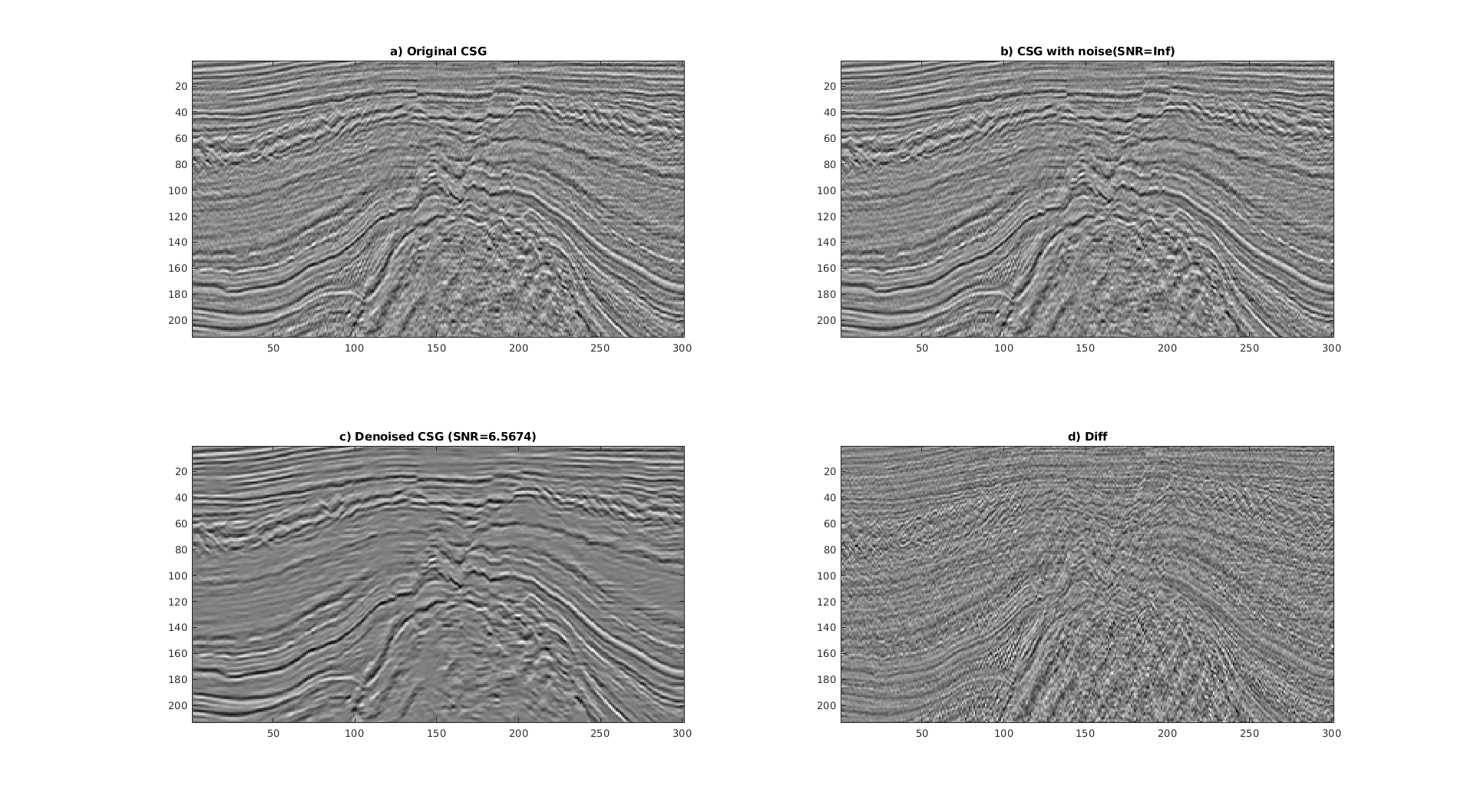 1.85
5
X (km)
8
Field Data Test: F3 Block in Netherlands
5
5
Time Slice at t=1.63 s
Time Slice after Local Contrast Filter
X (km)
X (km)
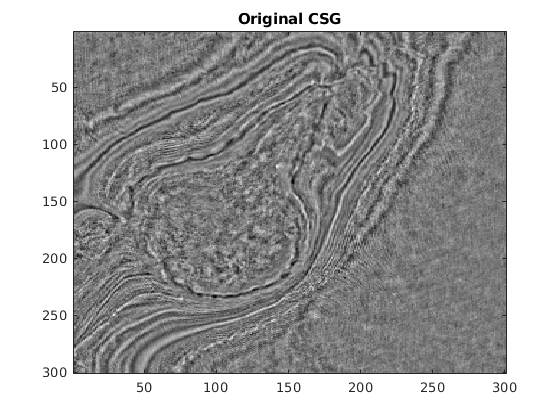 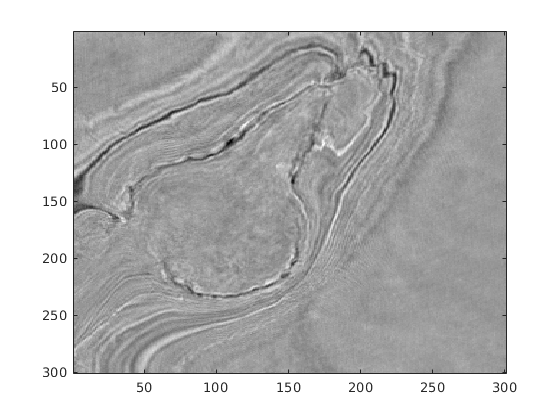 8
8
Y (km)
Y (km)
5
5
2
2
14
Field Data Test: F3 Block in Netherlands
5
Learned Filters
Time Slice
X (km)
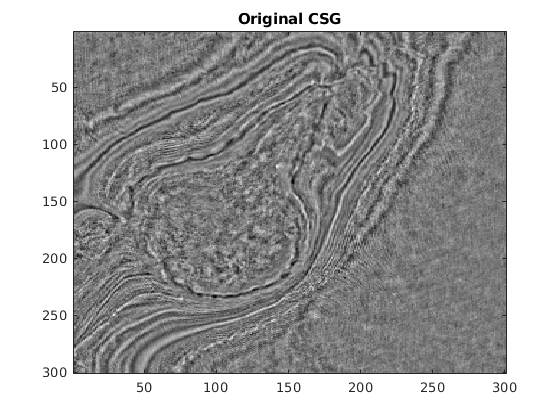 8
Y (km)
5
2
15
Field Data Test: F3 Block in Netherlands
5
5
Reconstructed Time Slice
Feature Map
Time Slice
Time Slice
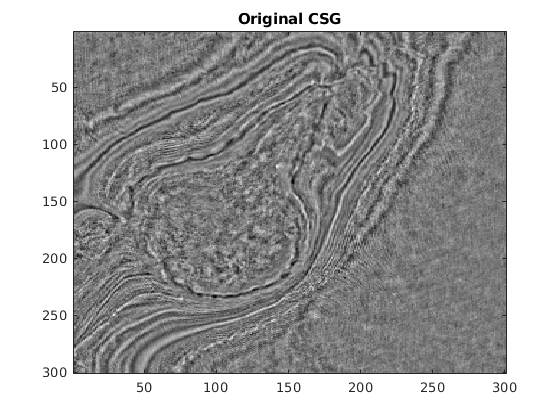 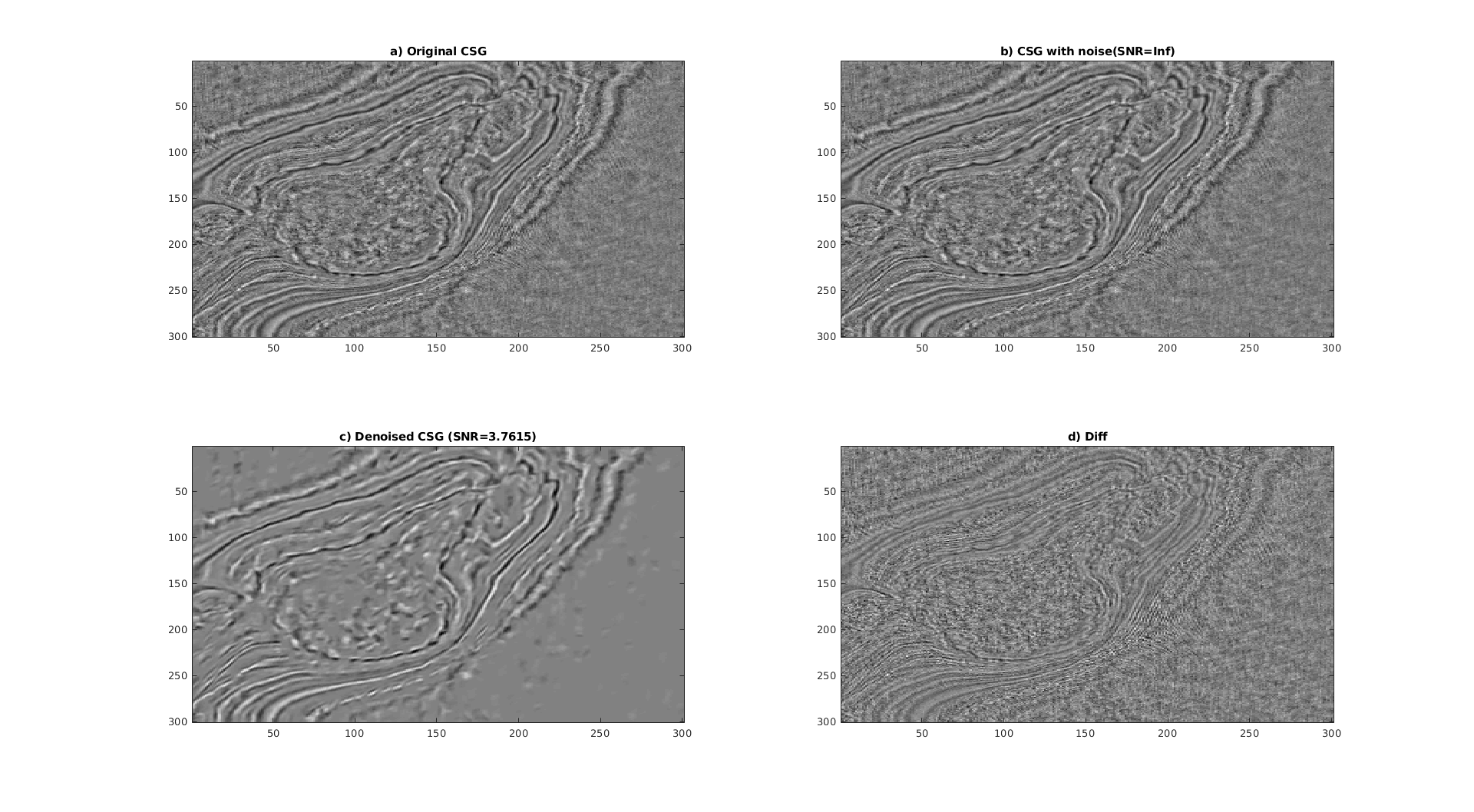 X (km)
X (km)
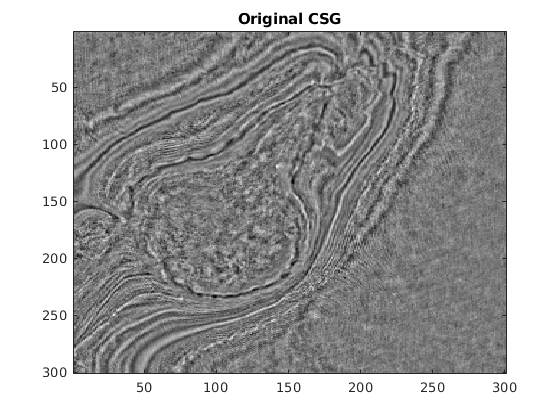 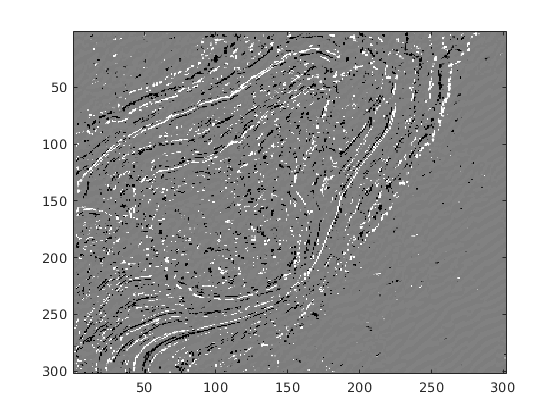 8
8
Y (km)
Y (km)
5
5
2
2
16
Outline
Neural Networks & Sparse LSM
 Neural Networks Least Squares Migration 
 Numerical Results
 Summary
17
[Speaker Notes: This is my outline. First is the Motivation. 
Then is the theory part, next is numerical Examples,
and finally is the conclusion.]
Summary
18
[Speaker Notes: This is my outline. First is the Motivation. 
Then is the theory part, next is numerical Examples,
and finally is the conclusion.]
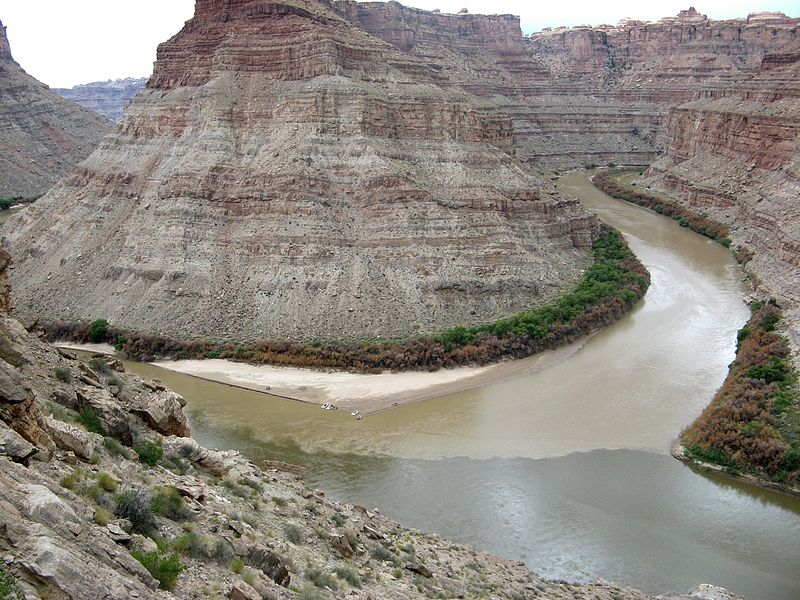 LSM
Neural Network LSM
Deep CNN
Acknowledgements
The research reported in this publication was supported by the King Abdullah University of Science and Technology (KAUST) in Thuwal, Saudi Arabia. We are grateful to the sponsors of the Center for Subsurface Imaging and Modeling Consortium for their financial support. For computer time, this research used the resources of the Supercomputing Laboratory at KAUST and the IT Research Computing Group. We thank them for providing the computational resources required for carrying out this work.